Abstract
The proliferation of artificial intelligence (AI) tools has enabled an erosion of research integrity standards. For example, AI chatbots help papermills produce greater volumes of fake science, and raise questions about accountability for students, researchers and publishers. In this context, countless solutions have emerged for better AI governance. Many of these solutions come from those developing AI technologies – from entrepreneurs to big tech firms. Conversely, many solutions are being developed by third parties, forming a now buoyant industry of their own. What’s more, the solutions focus on different aspects of the harms AI tools may cause. At the one extreme, the focus is on the technical components of AI. At the other extreme, the focus is on the human components involved in ethics. This presentation offers a critical perspective on the many AI ethics solutions available to actors in the research ecosystem..
Presented at FSCI 2024
DOI: 10.5281/zenodo.12788336
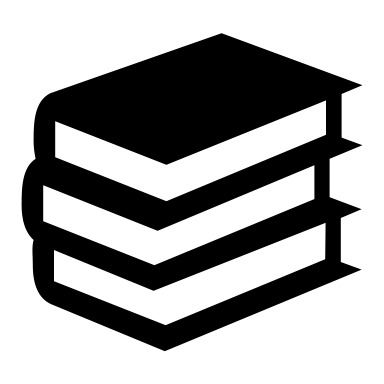 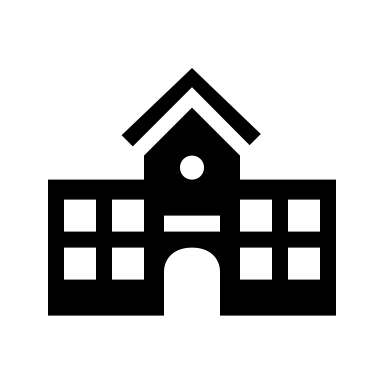 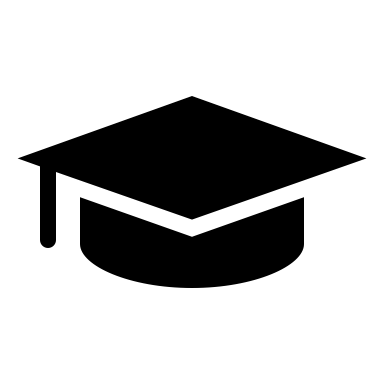 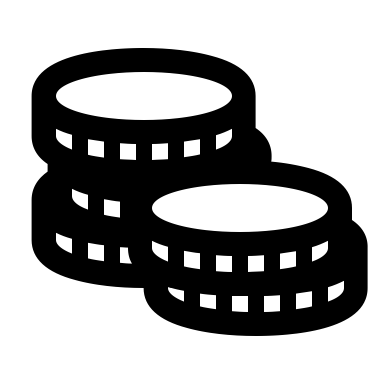 Publishers
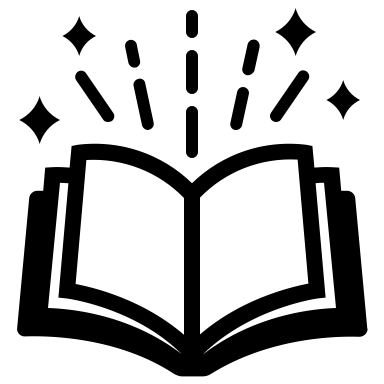 Researchers
Funders
Universities
Preprints
Adapted from Petermann et al. ¹
Presented at FSCI 2024
DOI: 10.5281/zenodo.12788336
[Speaker Notes: The recent proliferation of generative AI tools has significant consequences for the research ecosystem.]
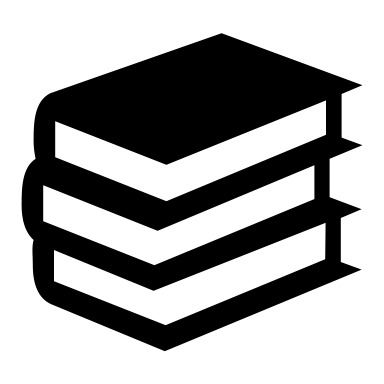 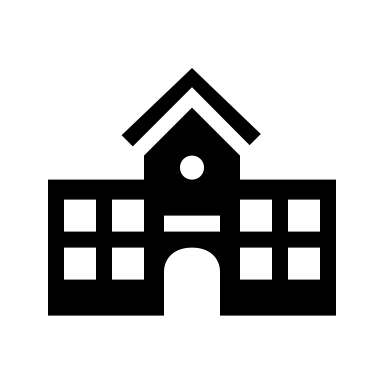 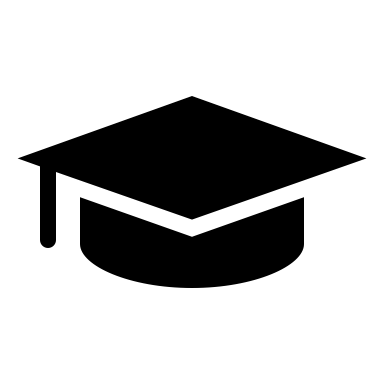 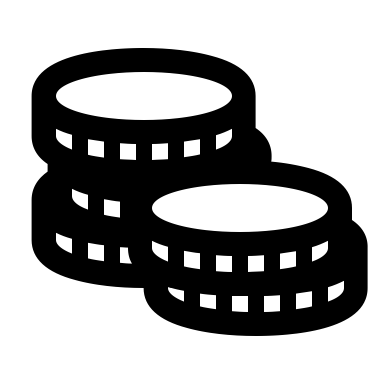 Publishers
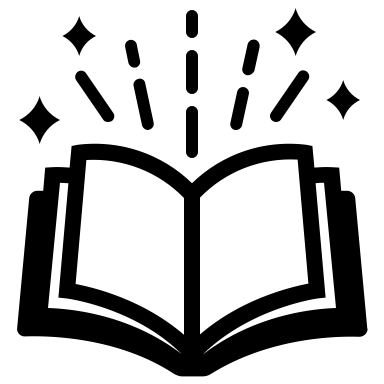 Researchers
Funders
Universities
Preprints
Presented at FSCI 2024
DOI: 10.5281/zenodo.12788336
[Speaker Notes: For universities, many fear what AI chatbots mean for students, as they can produce eloquent essays with just a few prompts.]
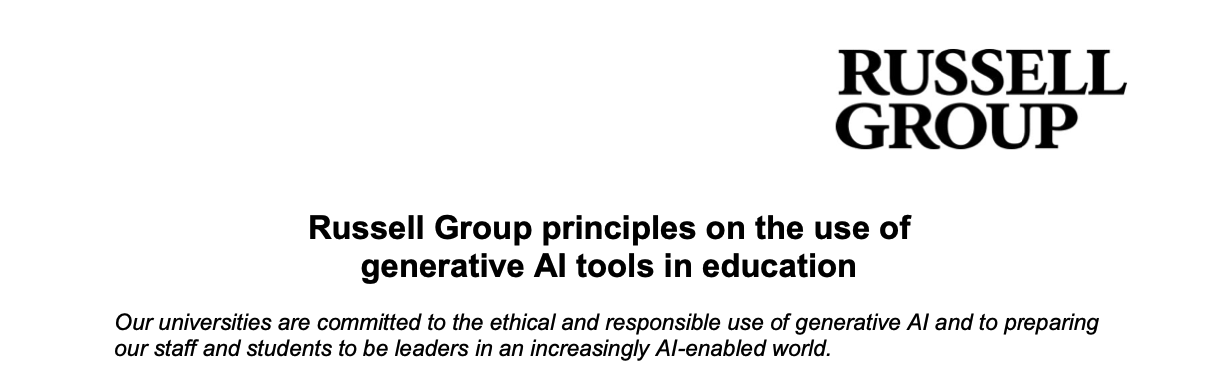 ²
Presented at FSCI 2024
DOI: 10.5281/zenodo.12788336
[Speaker Notes: In the UK, part of the response has taken the form of “AI principles” drafted by 24 universities who claim the focus should be on the AI literacy of students and teachers.]
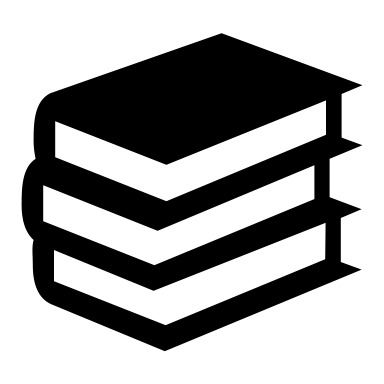 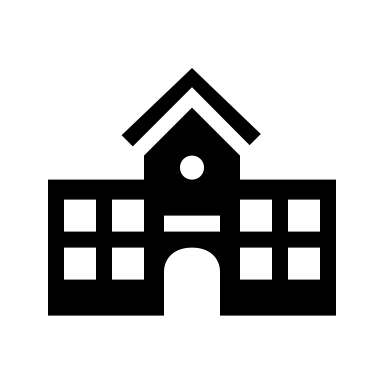 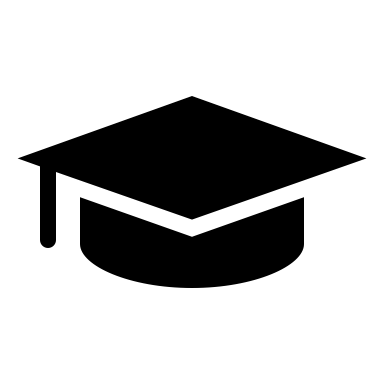 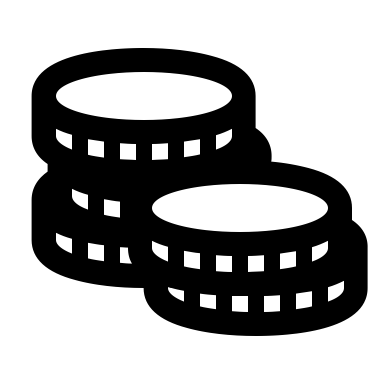 Publishers
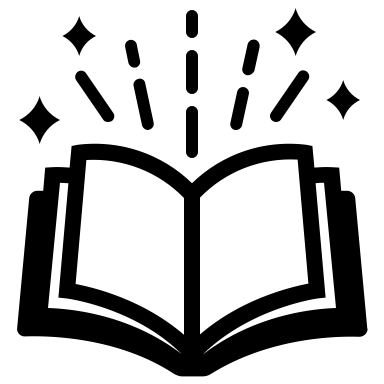 Researchers
Funders
Universities
Preprints
Presented at FSCI 2024
DOI: 10.5281/zenodo.12788336
[Speaker Notes: For preprint repositories, generative AI tools are partly to blame for recent spikes in submissions.]
³
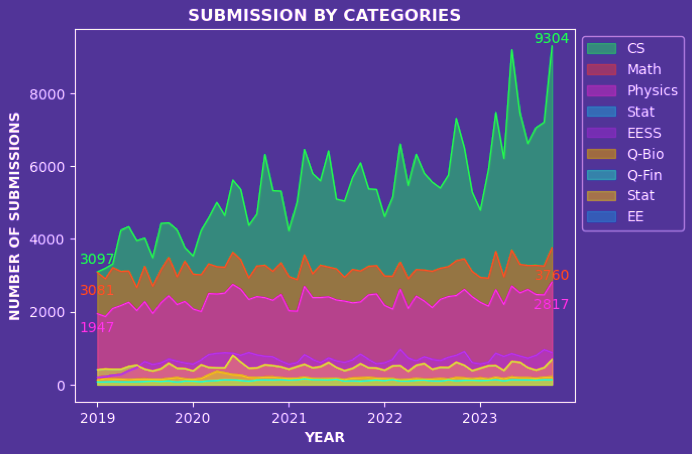 Presented at FSCI 2024
DOI: 10.5281/zenodo.12788336
[Speaker Notes: According to one preprint, between 2019 and 2023, papers on computer science submitted to the repository ArXiv increased by 200%.]
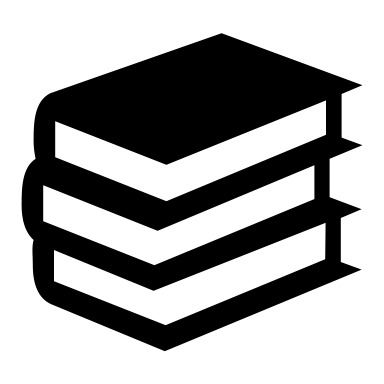 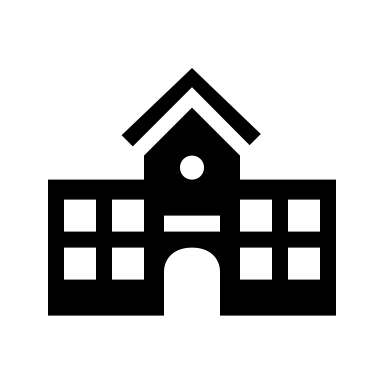 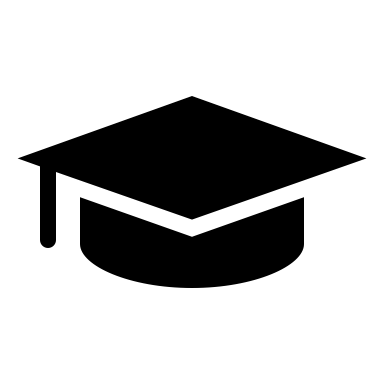 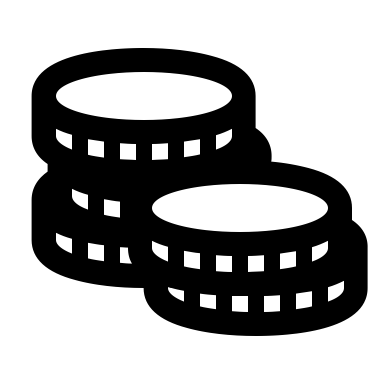 Publishers
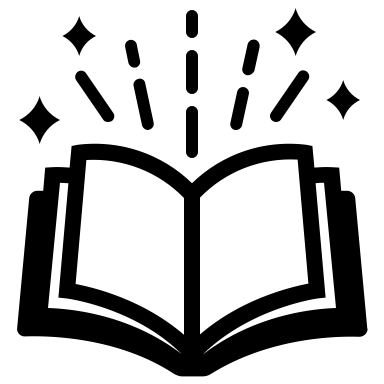 Researchers
Funders
Universities
Preprints
Presented at FSCI 2024
DOI: 10.5281/zenodo.12788336
[Speaker Notes: For publishers, fake research papers have become more abundant due to papermills now being able to harness AI tools to generate text and convincing data.]
⁴
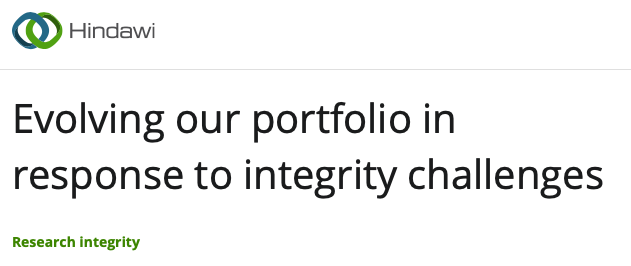 Presented at FSCI 2024
DOI: 10.5281/zenodo.12788336
[Speaker Notes: One result of this was the US publishing house Wiley’s closure of four of a subsidiary’s scientific journals "to mitigate against systematic manipulation of the publishing process.”]
⁴
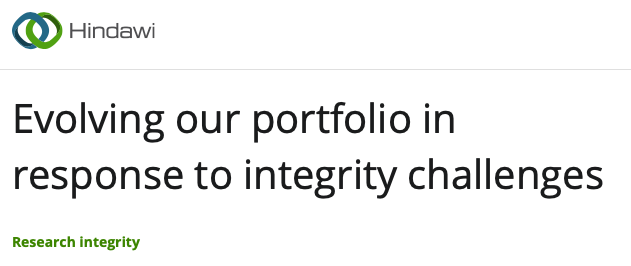 ⁵
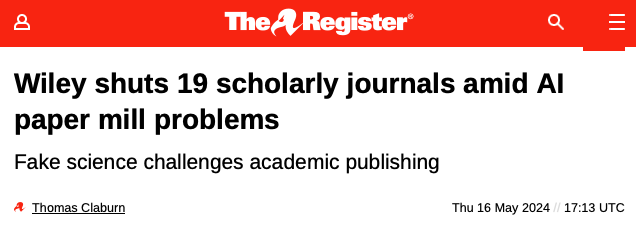 Presented at FSCI 2024
DOI: 10.5281/zenodo.12788336
[Speaker Notes: The remaining 15 journals of the same subsidiary were shut down one year later, in May 2024.]
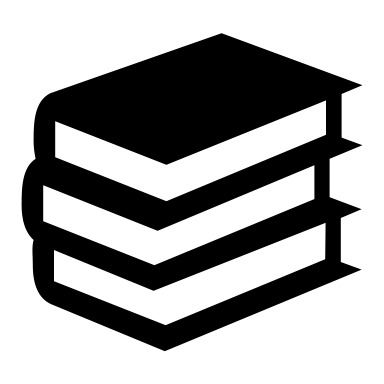 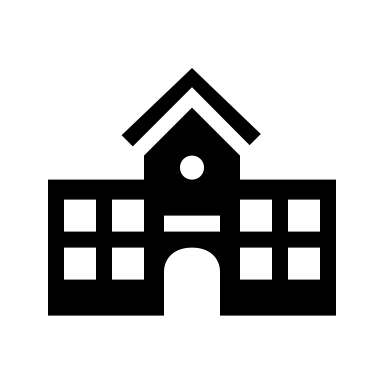 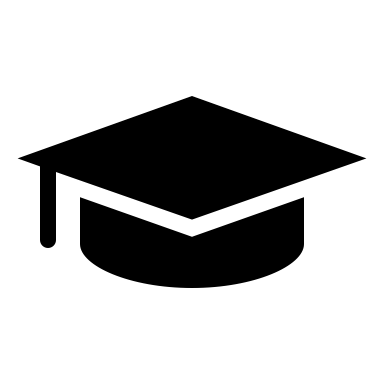 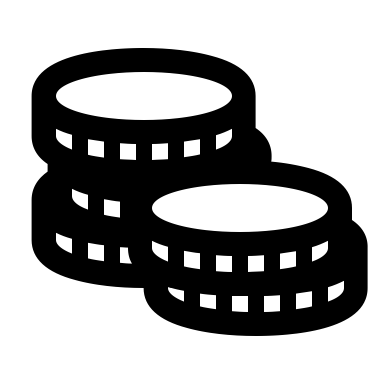 Publishers
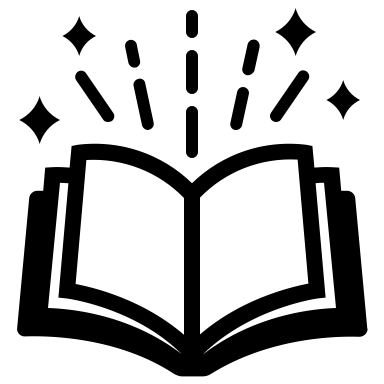 Researchers
Funders
Universities
Preprints
Presented at FSCI 2024
DOI: 10.5281/zenodo.12788336
[Speaker Notes: Meanwhile, some funders are having to respond to grant applications that may involve AI-generated text.]
⁶
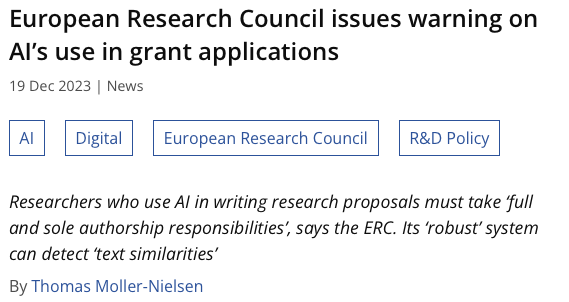 Presented at FSCI 2024
DOI: 10.5281/zenodo.12788336
[Speaker Notes: The European Research Council has responded to this possibility with a warning that proposals written using AI tools do not rid applicants of their own responsibility.[ref]]
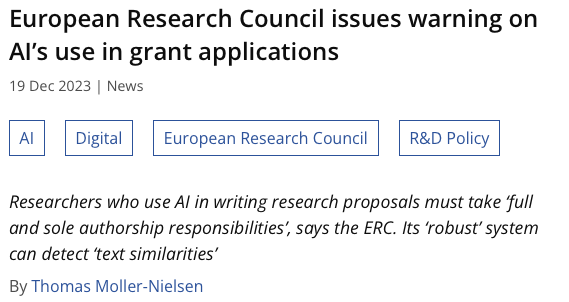 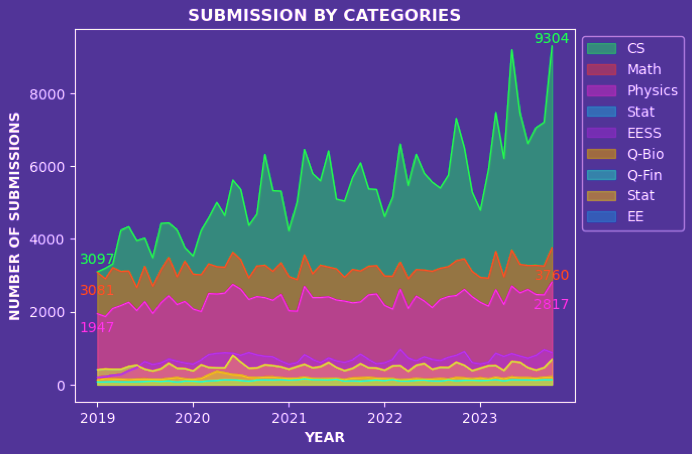 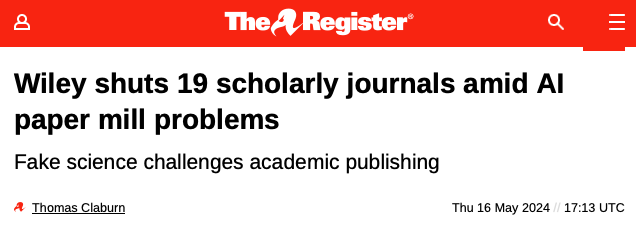 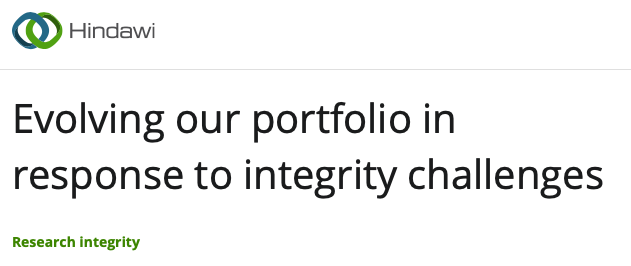 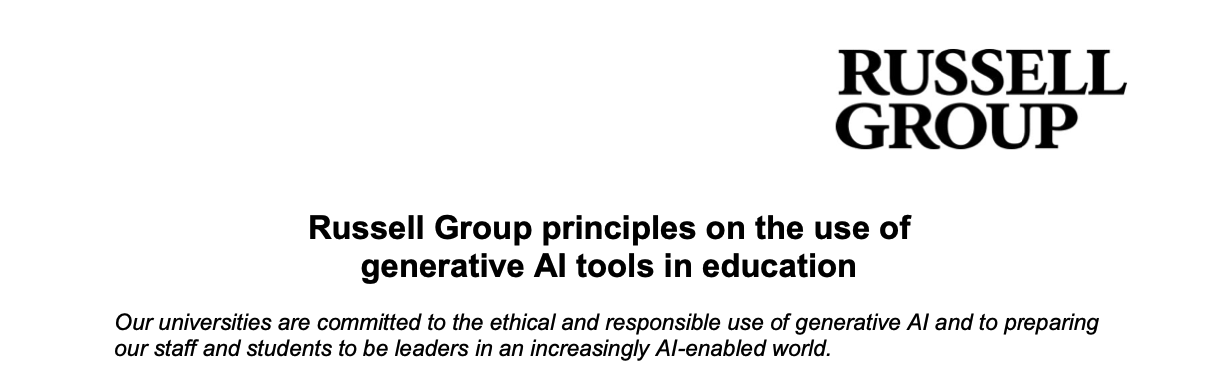 Presented at FSCI 2024
DOI: 10.5281/zenodo.12788336
[Speaker Notes: What all these instances show is the challenge to academic integrity brought about by the misuse of AI tools.

It is a challenge that many perceive and which is being tackled by varied and sometimes drastic measures.]
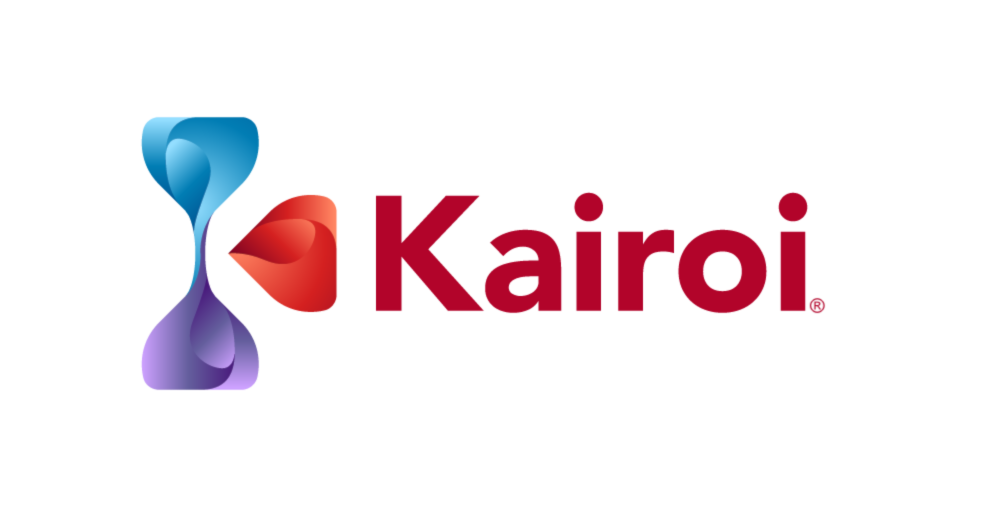 Automating Safety, Industrialising Ethics;
A critical lens on AI ethics solutions for research integrity
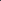 Presented by Ismael Kherroubi Garcia at FORCE11 Scholarly Communication Institute (FSCI), 23 July 2024
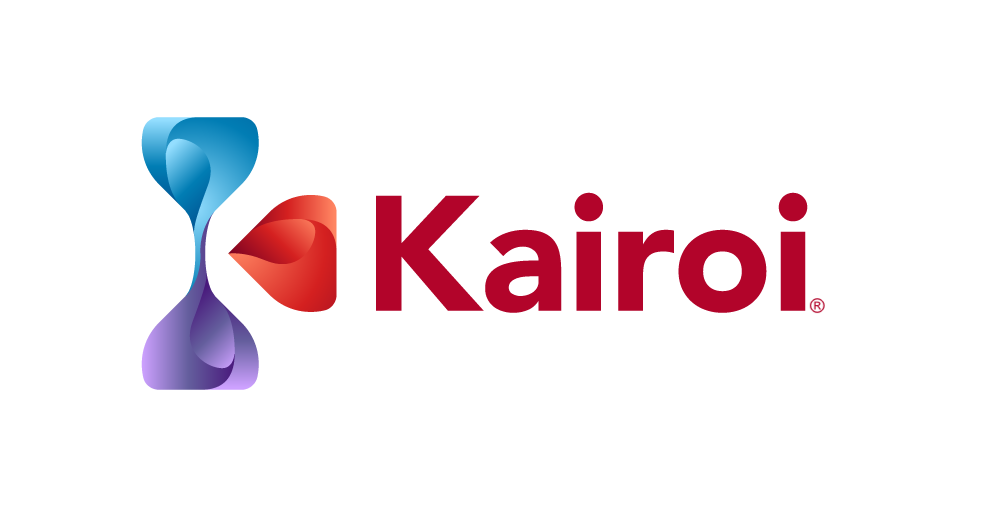 hello@kairoi.uk
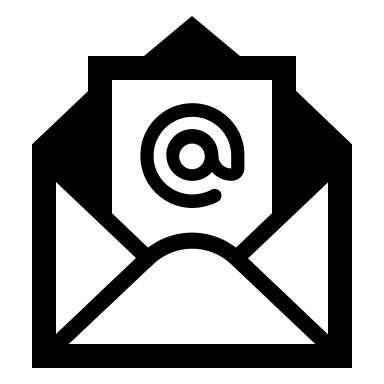 [Speaker Notes: My name is Ismael Kherroubi Garcia, Founder and CEO of Kairoi, the AI Ethics & Research Governance Consultancy.

In this presentation, I will talk about the solutions to the risks on academic integrity posed by increasingly accessible AI tools.

By the end of this talk, you will have a framework for mapping solutions proposed by a growing AI ethics industry.

To situate this discussion, I wish to begin by providing some working definitions, and clarifying the target of the AI ethics solutions I will be talking about.]
Working definitions
Artificial intelligence (AI)

AI Ethics

AI Safety
Presented at FSCI 2024
DOI: 10.5281/zenodo.12788336
[Speaker Notes: In particular, I want to define “AI,” “AI Ethics” and “AI Safety.”These definitions are entirely for the sake of this presentation. Indeed, they are extremely contentious terms, so we need a clear foundation to know what we are discussing.]
Working definitions
Artificial intelligence (AI)
/ɑːʳtɪfɪʃəl ɪntelɪdʒəns (eɪ aɪ)/
(Attributive noun)
Indicates that what is being referred to (e.g.: “chatbot” in “AI chatbot”) relies on some machine learning model (e.g.: “a chatbot built on a large language model is an ‘AI chatbot.’”).
(Uncountable noun)
Shorthand for “AI tools, systems and/or research.”

(N.b.: I am not talking about “artificial general intelligence.”)
Presented at FSCI 2024
DOI: 10.5281/zenodo.12788336
[Speaker Notes: Firstly, I use “AI” almost as an adjective to describe some other thing – such as a chatbot. Used this way, “AI” indicates that that other thing involves some form of machine learning.

I may also use “AI” as shorthand to speak about tools, systems and/or research that involve some form of machine learning.

It is worth noting that I am very intentionally not speaking about “artificial general intelligence,” which is a recurring theme throughout our history of myths and fiction, and usually takes the form of people imbuing life into artefacts.]
Working definitions
AI Ethics
/eɪ aɪ ˈɛθɪks/
(Noun; functions as singular)
The methods applied for better designing, developing, deploying and/or using AI tools, systems and/or research in light of clearly articulated ethical problems arising from AI-related decisions.

(N.b.: This is not about the ethics of an agent that happens to be an AI tool or system.)
Presented at FSCI 2024
DOI: 10.5281/zenodo.12788336
[Speaker Notes: Secondly, by “AI Ethics” I mean the methods applied for better designing, developing, deploying and/or using AI in light of clearly articulated ethical problems arising from AI-related decisions.

To be clear: this is not about the ethics of an “artificial general intelligence,” but the ethics of decisions made about AI as defined earlier.]
Working definitions
AI Safety
/eɪ aɪ seɪfti/
(Uncountable noun)
Practices that prioritise implementing technical solutions above careful scrutiny for handling complex problems.

(N.b.: “AI Safety” can be a good thing, but the term has been co-opted in recent times.⁷)
Presented at FSCI 2024
DOI: 10.5281/zenodo.12788336
[Speaker Notes: Thirdly, I will speak of “AI Safety” as a range of practices that prioritise implementing technical solutions above careful scrutiny for handling complex problems.

This definition results from the use of the term by certain individuals and groups who dismiss a lot of the work led in the AI Ethics space.]
Working definitions
Artificial intelligence (AI)
/ɑːʳtɪfɪʃəl ɪntelɪdʒəns (eɪ aɪ)/

AI Ethics
/eɪ aɪ ˈɛθɪks/

AI Safety
/eɪ aɪ seɪfti/
Presented at FSCI 2024
DOI: 10.5281/zenodo.12788336
[Speaker Notes: We will be exploring both “AI Ethics” and “AI Safety” more in-depth two terms later on.

For now, I want to further delineate the scope of this presentation.]
Background
Presented at FSCI 2024
DOI: 10.5281/zenodo.12788336
[Speaker Notes: Generally, AI Ethics interventions take place at one of three overlapping levels.]
Background
Presented at FSCI 2024
DOI: 10.5281/zenodo.12788336
[Speaker Notes: Firstly, AI Policy & Regulation interventions are those we see at the government level.

Possibly, the most famous policy about AI is the EU’s AI Act.]
Background
Presented at FSCI 2024
DOI: 10.5281/zenodo.12788336
[Speaker Notes: Secondly, interventions on Organisational Practices are those that companies, charities, universities and many others implement to change how staff and stakeholders make AI-related decisions.

Currently, a lot of the focus at this level is on AI chatbots, and how employees use these according to some guidelines.]
Background
⁸
Presented at FSCI 2024
DOI: 10.5281/zenodo.12788336
[Speaker Notes: Thirdly, at the level of AI Tools, Systems and Research, AI Ethics considers the particulars of any one specific AI project or technology.

One powerful example of this was the Gender Shades Project, led by Joy Buolamwini, and which evaluated the effectiveness of three facial recognition programmes at classifying somebody’s gender.

As it turned out, the tools generally worked best on lighter-tone, male faces, and worst on darker tone, female faces.]
Background
Presented at FSCI 2024
DOI: 10.5281/zenodo.12788336
[Speaker Notes: All three levels are crucial for mitigating risks, and making the most positive impacts, with AI.]
Background
Presented at FSCI 2024
DOI: 10.5281/zenodo.12788336
[Speaker Notes: But we will be focused on organisational practices. This is for three reasons:
– Firstly, to speak about AI ethics in academia and research contexts, we need to part from the practicalities of scientific research;
– Secondly, this is the general direction in which the AI ethics industry is headed, possibly because we can make a greater impact by helping organisations or sectors operationalise AI ethics; and
– Thirdly, this happens to be the level at which I operate in my day-to-day, so…]
AI Ethics Solutions for Research Integrity
Presented at FSCI 2024
DOI: 10.5281/zenodo.12788336
[Speaker Notes: So, what AI ethics solutions are out there?

Recall the examples with which I opened this presentation.]
AI Ethics Solutions for Research Integrity
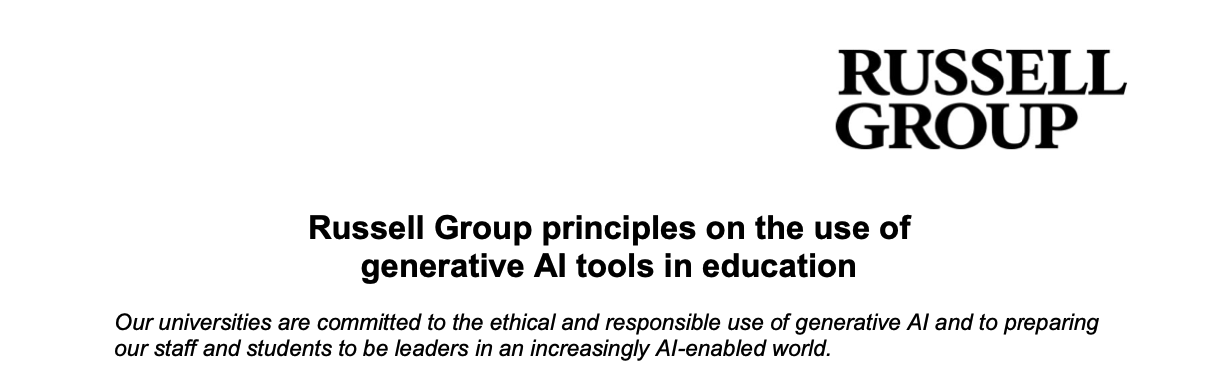 Presented at FSCI 2024
DOI: 10.5281/zenodo.12788336
[Speaker Notes: A subset of universities in the UK have opted for a framework that focuses on AI literacy for university teachers and students]
AI Ethics Solutions for Research Integrity
⁹
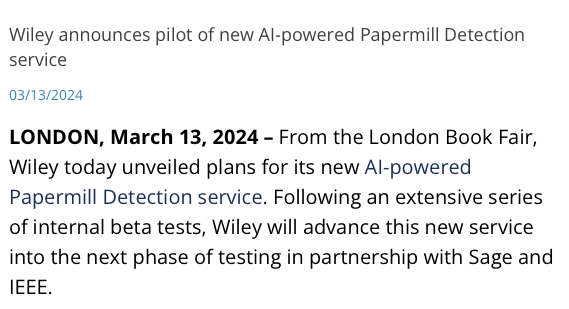 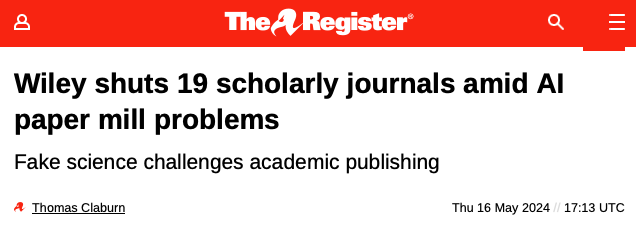 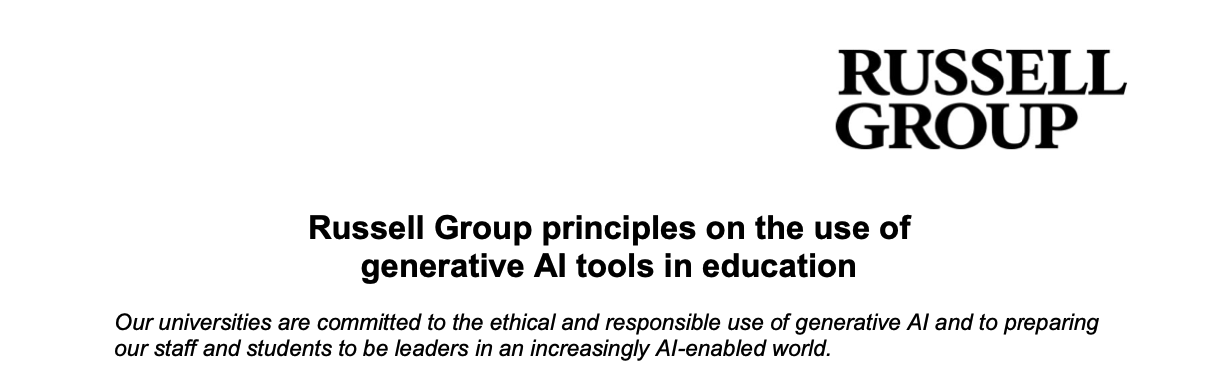 Presented at FSCI 2024
DOI: 10.5281/zenodo.12788336
[Speaker Notes: In the case of the publisher Wiley, they opted for shutting down a a total of 19 journals

Relatedly, Wiley also launched in March 2024 an “AI-powered Papermill Detection service” to be tested in partnership with Sage and IEEE.]
AI Ethics Solutions for Research Integrity
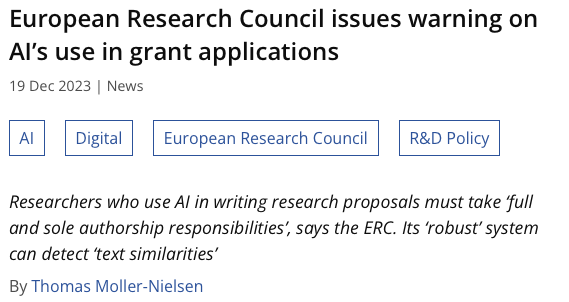 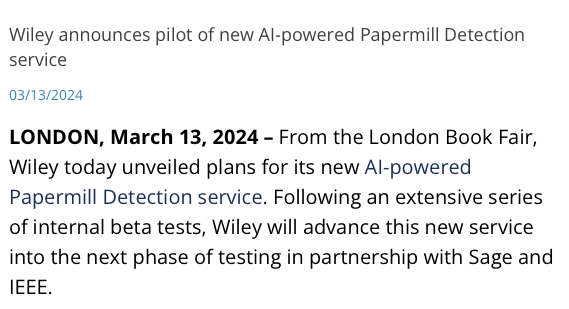 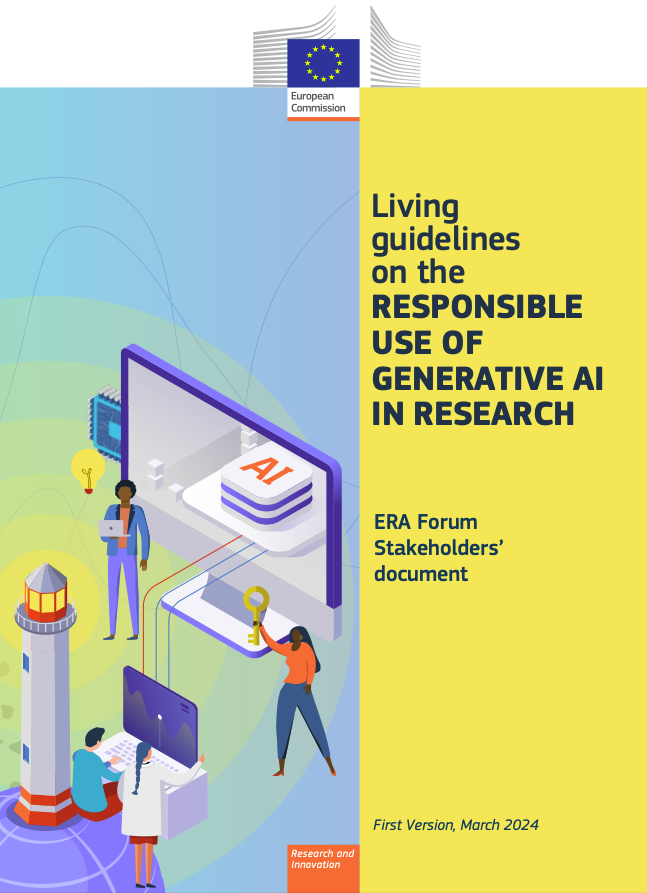 ¹⁰
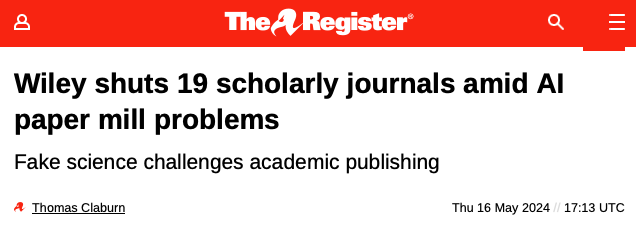 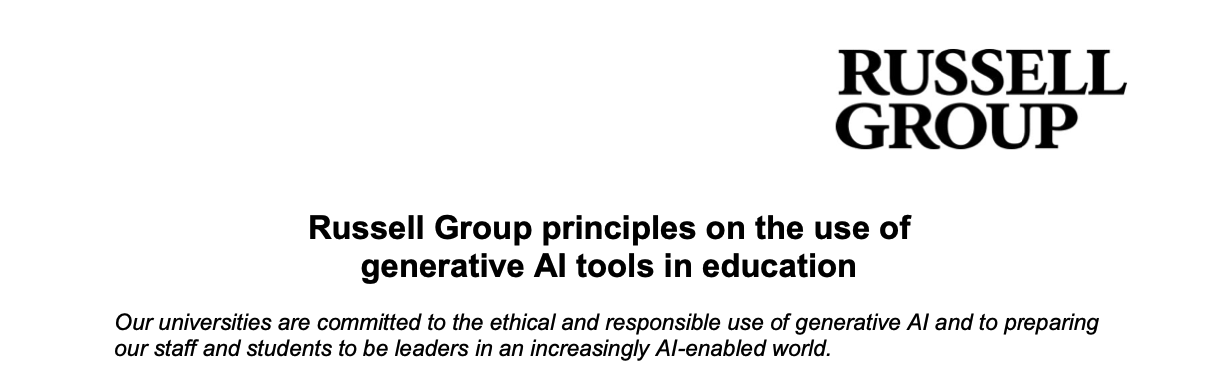 Presented at FSCI 2024
DOI: 10.5281/zenodo.12788336
[Speaker Notes: We also heard of a warning issued by the European Research Council, reminding researchers to uphold integrity standards even when using AI chatbots to write grant applications;

More recently, the European Commission has issued guidelines on the responsible use of AI in research, focusing on considerations that researchers, research organisations and funding organisations should keep in mind when working with AI.

Although these solutions are straightforwardly relevant to research integrity, they are only a subset of the solutions available to actors in the research ecosystem.]
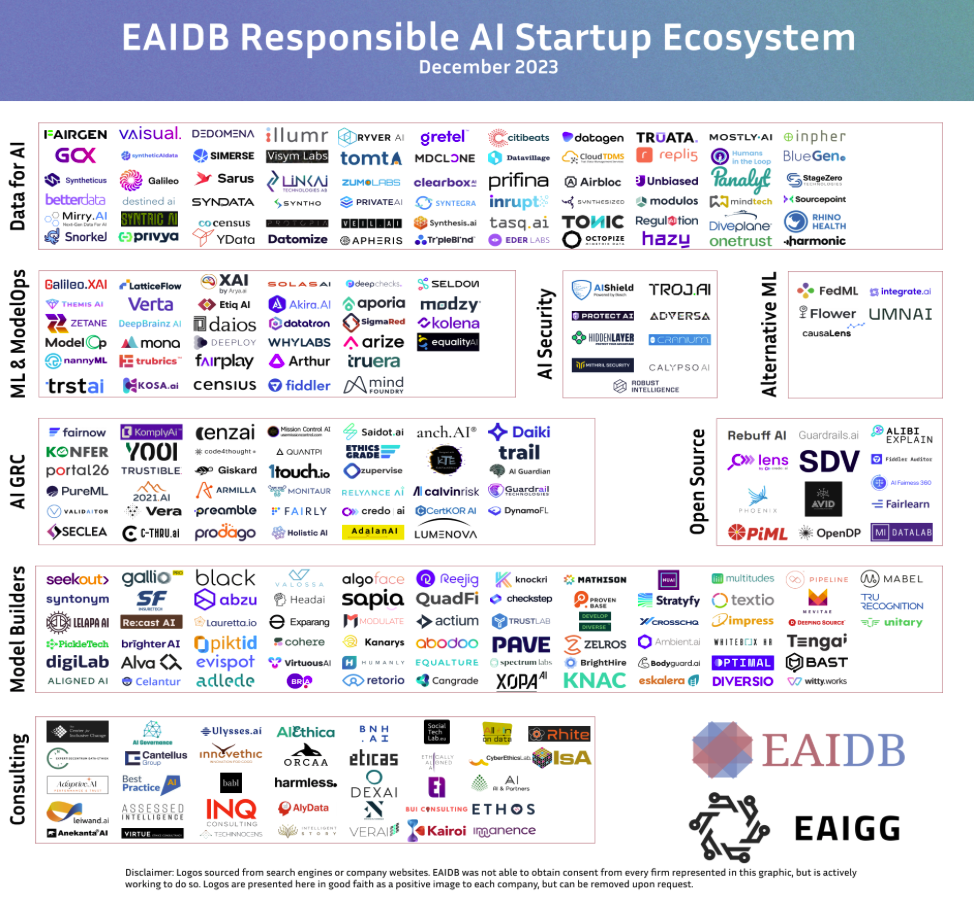 ¹¹
Presented at FSCI 2024
DOI: 10.5281/zenodo.12788336
[Speaker Notes: Globally, there is a growing AI Ethics industry, which comprises very diverse approaches.

In this screenshot from the Ethical AI Database, you can see 274 logos of AI ethics startups.

The list is not exhaustive, and only includes up-and-coming companies.

Many more established companies also have AI ethics solutions, but these are not included.]
AI Ethics Startups according to the EAIDB
Data for AI: Preparation of data prior to model-ingestion.
ML- and Model-Ops: In-production model services focused on monitoring, explainability, robustness-testing and deployment-readiness.
AI Governance, Risk and Compliance (GRC): Enterprise-wide, automated risk and compliance assessments.
Model and Platform Builders: Suppliers of “responsibly designed models.”
AI Security: Mitigation of AI-specific security risks.
Alternative ML: Includes federated learning, causal AI and neurosymbolic AI.
Consulting: Offering advisory or strategy services
Open Source: Frameworks and technologies covering any of the above categories.
Presented at FSCI 2024
DOI: 10.5281/zenodo.12788336
[Speaker Notes: What the database gives us is a helpful categorisation of these companies, which may overlap but often focus on either:
– Preparing data for AI
– Services for models in-production
– Automated governance solutions
– Delivering models that are “responsibly designed”
– Cybersecurity
– Responsible AI strategies
– Solutions that are open source.

I won’t go into the detail about either of these categories or the thorough work the team at the database put into collating all this information.

But I use this Database to illustrate the great variety of AI Ethics solutions that universities, publishers, funders and the wider research ecosystem have to contend with.]
How do we select an AI Ethics solution for research integrity?
Presented at FSCI 2024
DOI: 10.5281/zenodo.12788336
[Speaker Notes: It is in this complex context that we may ask: how do we select an AI Ethics solution for research integrity?

We first need a basic understanding of the solutions available – a way to weigh their pros and cons given our context.]
How do we select an AI Ethics solution for research integrity?
Independence
Focus
Presented at FSCI 2024
DOI: 10.5281/zenodo.12788336
[Speaker Notes: For this purpose, I would like to suggest two axes for mapping AI Ethics Solutions: independence and focus.]
Independence
Independent
Internal
* Shorthand for case studies described in the recording
Presented at FSCI 2024
DOI: 10.5281/zenodo.12788336
[Speaker Notes: Starting with independence, a solution may go from being internal at one extreme, to independent at the other.]
Independence
Independent
EAIDB*
Internal
* Shorthand for case studies described in the recording
Presented at FSCI 2024
DOI: 10.5281/zenodo.12788336
[Speaker Notes: At the “independent” end, we have most of the companies on the Ethical AI Database, as they are generally external advisors for those developing or using AI.

As Kairoi is part of the Database, of course, I think independent solutions are great. However, they can lack the context needed to understand what is most effective for their clients; in this case, what is most effective for research integrity.

This is much less of a challenge for solutions developed internally, where organisations take it upon themselves to implement AI Ethics standards.]
Independence
Independent
EAIDB*
Big tech
Internal
* Shorthand for case studies described in the recording
Presented at FSCI 2024
DOI: 10.5281/zenodo.12788336
[Speaker Notes: Many of these interventions come out of the likes of Meta, Google and Amazon.]
Independence
Independent
EAIDB*
Russell Group*
AI-powered papermill detection service
European Commission*
Big tech
Internal
* Shorthand for case studies described in the recording
Presented at FSCI 2024
DOI: 10.5281/zenodo.12788336
[Speaker Notes: And we heard about Wiley’s papermill detector, the European Commission’s guidelines on generative AI use in research, and the Russell Group’s principles on AI use in education.

This last example illustrates a challenge for fully internally-developed AI Ethics solutions, as the universities did not come up with the principles alone, but “in partnership with AI and educational experts.”[https://russellgroup.ac.uk/news/new-principles-on-use-of-ai-in-education/]

This is part of the value of working with independent organisations: AI is a confusing topic, and they can fill in knowledge gaps.

Whilst there are other considerations, such as cost and credibility of the proposed solutions, I won’t talk about these.

This is because I would expect established publishers and research institutions to have thorough due diligence and procurement practices.]
Independence: Considerations
Independent
Pros:
Generally, independent AI Ethics companies come with more knowledge about AI and its societal and organisational implications
Less likely to be deemed a case of “ethics washing”
Cons:
May lack context about your organisation’s industry and practices
The solutions are still developing, and it is hard to assess which ones are most effective, and which providers are most competent
EAIDB*
Russell Group*
AI-powered papermill detection service
European Commission*
Big tech
Internal
* Shorthand for case studies described in the recording
Presented at FSCI 2024
DOI: 10.5281/zenodo.12788336
[Speaker Notes: Two more considerations are worth keeping in mind when assessing AI ethics solutions.

On the one hand, those that are provided by third party vendors may be deemed more credible interventions.

This is simply because an intervention we develop ourselves may be simply a case of doing lip service or ethics washing.

It’s a bit like marking your own homework, which may be viewed with suspicion.

On the other hand, those third party solutions may still be very experimental.

Sometimes, sticking to what you know works within your organisation is the right way to go.]
Focus
Independent
We and AI* ¹⁴
EAIDB*
DAIR* ¹³
Tech
People
C2PA* ¹²
Russell Group*
AI-powered papermill detection service
European Commission*
Big tech
Internal
* Shorthand for case studies described in the recording
Presented at FSCI 2024
DOI: 10.5281/zenodo.12788336
[Speaker Notes: Looking to the second axis, we can classify AI Ethics solutions as being either more focused on the tech, or more focused on people.

Tech-focused solutions include tools that purport to identify whether text or images are AI-generated, for example.

The Coalition for Content Provenance and Authenticity is one example of industry leaders coming together to agree on technical standards for this very purpose.

As we saw with the EAIDB, many solutions are currently focused on data and machine learning practices – this is why I have placed the Database on the left hand side.

However, the startups in the Database are extremely varied, and some are more people-centric than others.

Meanwhile, those AI Ethics solutions focused on people may be more interested in training staff on critically evaluating AI, or implementing governance or other organisational mechanisms that rely less on tech.

This is why the Russell Group’s call for AI literacy amongst students and teachers, and the European Commission’s guidance for researchers, universities and funders are closer to the right than the left of this axis.

And there are many other AI Ethics initiatives focused on people.

For example, there’s the Distributed AI Research (DAIR) institute’s “Data Workers’ Inquiry,” which raises awareness about the experiences of data workers, and We and AI’s mission for more wide-spread AI literacy.]
Focus: Considerations
Independent
Focus on Tech:
More scalable solutions
Easier to implement
Requires continuous monitoring and keeping ”humans in the loop”
Focus on People:
More long-lasting impacts
Relies on tried and tested organisational development and/or social sciences methods
Requires continuous monitoring and improvement
We and AI*
EAIDB*
DAIR*
Tech
People
C2PA*
Russell Group*
AI-powered papermill detection service
European Commission*
Big tech
Internal
* Shorthand for case studies described in the recording
Presented at FSCI 2024
DOI: 10.5281/zenodo.12788336
[Speaker Notes: So, there are many solutions for those of us looking to solve technological problems, and those of us looking to solve societal problems.

But how might an organisation in the research ecosystem evaluate which approach is more interesting?

Technological solutions tend to be more scalable, whilst solutions focused on people require a great deal of tailoring.

This also means that tech-focused solutions may be easier to implement, but a successful solution impacting an organisation’s culture may lead to more long-lasting changes.

What’s more, whilst a lot of the tech-focused solutions are still in development, more people-focused solutions can rely on tried and tested measures from business studies, sociology of science, and so on.

In either case, continuous monitoring is required. However, for tech-focused solutions, we may find a slight contradiction-in-terms when we remember that humans must be kept in the loop.

In other words, there is no way to entirely automate AI Ethics.]
A third axis
AI Safety
AI Ethics
Presented at FSCI 2024
DOI: 10.5281/zenodo.12788336
[Speaker Notes: This is where a third axis needs to be introduced.

Although, it is not so much an axis as it is the description of another plane of reality.

This it the “AI Safety” plane of reality.

On the one hand – the one we have been discussing so far–, AI ethics is based on the history of technology, the current issues with AI, and the intricate web of complex phenomena constituting our social fabric, often tackling its many tears and wrinkles brought on by inequality, racism, sexism, transphobia, homophobia, greed, corruption, wide-spread bigotry and geopolitical conflict.

On the other hand, “AI Safety,” as it has most recently been named, is about who can best convince us that AI poses an existential threat to humanity, or that we can imbue conscious life into lines of code.

Unfortunately, those at the top of the “AI Safety” plane of reality are often prominent technologists, scholars and business leaders with a great deal of credibility.

This means that some working in AI Ethics are influenced by the fictions weaved into ”AI Safety.”

This complicates the task of those who are not in tech to identify viable and effective solutions for the real problems that poor decisions about AI may entail.]
Identifying AI Safety “solutions”
It’s often about hype
AI will bring forth a new utopia
“Artificial general intelligence” is inevitable
Our brains work like AI
AI Safety
Presented at FSCI 2024
DOI: 10.5281/zenodo.12788336
[Speaker Notes: But there are some key characteristics that can help organisations and people seeking AI Ethics support to avoid the AI Safety trap.

Those is AI Safety tend to hype up AI and centralise control.

Firstly, hyping up AI manifests in arguments for needing to implement AI.

The assumption here is that the future brought forth by AI will be some wonderful utopia.

What’s more, “artificial general intelligence,” which is reminiscent of myths about bringing statues or monsters to life, is inevitable.

To make this case more poignantly, they see AI as already mimicking the human mind.]
Identifying AI Safety “solutions”
It’s often about hype
AI will bring forth a new utopia
“Artificial general intelligence” is inevitable
Our brains work like AI
It’s also about control
Technologists are the only ones who can effectively save humanity from existential risks posed by future AI
We need to overcome nature through technology
AI Safety
Presented at FSCI 2024
DOI: 10.5281/zenodo.12788336
[Speaker Notes: Secondly, AI Safety is about centralising control.

And that control is handed over to technologists.

The argument goes that they know best about AI and are best suited to implement solutions that steer future AI.

The AI Safety vendor also has a general desire to overcome nature in some way.

We, as humans, may be deemed irrational or unproductive compared to our fictitious “artificial general intelligence” counterparts.

That’s why we must rely on technological advancements to transcend our natural limitations.]
Identifying AI Safety “solutions”
It’s often about hype
AI will bring forth a new utopia
“Artificial general intelligence” is inevitable
Our brains work like AI
It’s also about control
Technologists are the only ones who can effectively save humanity from existential risks posed by future AI
We need to overcome nature through technology
For critical evaluations of the above claims, read The TESCREAL Bundle¹⁵ and listen to Mystery AI Hype Theatre 3000. ¹⁶
AI Safety
Presented at FSCI 2024
DOI: 10.5281/zenodo.12788336
[Speaker Notes: For critical evaluations of this topic, consider reading Timnit Gebru and Émile P. Torres’ The TESCREAL Bundle, and listening to the podcast Mystery AI Hype Theatre 3000 hosted by Emily M. Bender and Alex Hanna.]
Closing remarks
AI Safety
AI Ethics
Presented at FSCI 2024
DOI: 10.5281/zenodo.12788336
[Speaker Notes: Returning to our “AI Ethics cube,” so to speak, it should now be clear that we want to focus on AI Ethics solutions and disregard what AI Safety vendors have in store.]
Closing remarks
Independent
Tech
People
Internal
Presented at FSCI 2024
DOI: 10.5281/zenodo.12788336
[Speaker Notes: We already saw some of the pros and cons of solutions at the extremes of either axis.

– For instance, an internal solution may be deemed a case of “ethics washing” by competitors or the public but will rely on a greater understanding of organisational practices than an independent solution.
– Meanwhile, a tech-focused solution may be more experimental than a people-focused solution, but it may be much easier to implement and effect short-term fixes.

With this, we shouldn’t use the solutions at the extremes of these axes.

Whichever way an organisation in the research ecosystem decides to go, though, there are deeper challenges at hand.

“AI Ethics” often requires reflecting on what is good, what is bad, what is ethical, what is trustworthy, what is responsible…?

But these questions are engrained in our souls – they are part of our nature and have been present throughout human history.

We cannot come up with perfect solutions to these questions, and we cannot expect those in AI ethics to do so either.

But these questions are necessary.

Papermills spewing out content generated by using AI chatbots, universities fearing students taking advantage of generative AI technologies, researchers submitting AI-generated texts to preprint repositories and journals, and so on…

These are symptoms of cracks appearing in research integrity across the research ecosystem.

This brittleness of research integrity results from not asking questions such as “what is good research?” or “what are the social impacts of science?”

AI tools and systems simply enable research misconduct; they are not the cause.

Here, AI Ethics solutions can be extremely helpful when they remind us to consider these deep philosophical questions about what is right or wrong, and what the value of science is.

But AI Ethics solutions for research integrity must part from here; from, an understanding of the societal implications of science, and from the knowledge, skills and experience required to design and implement rigorous research governance systems.]
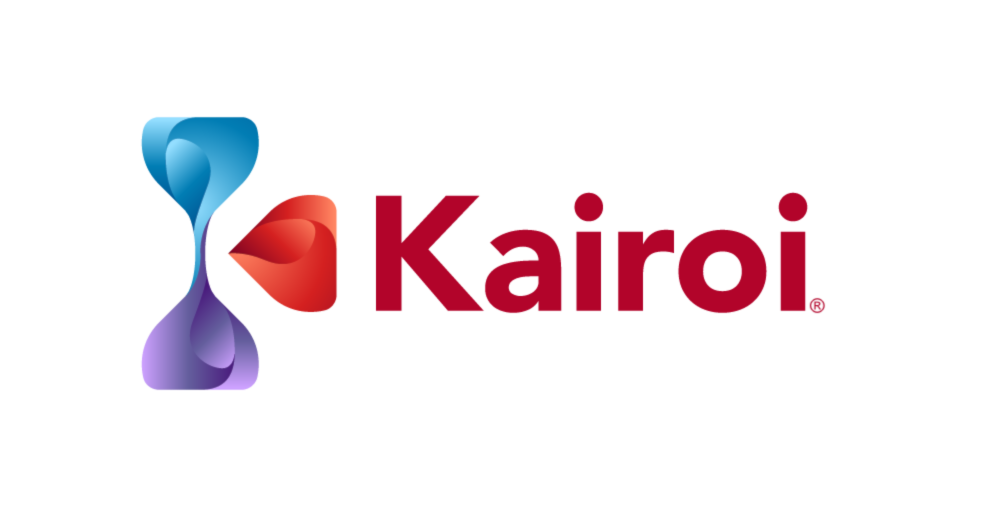 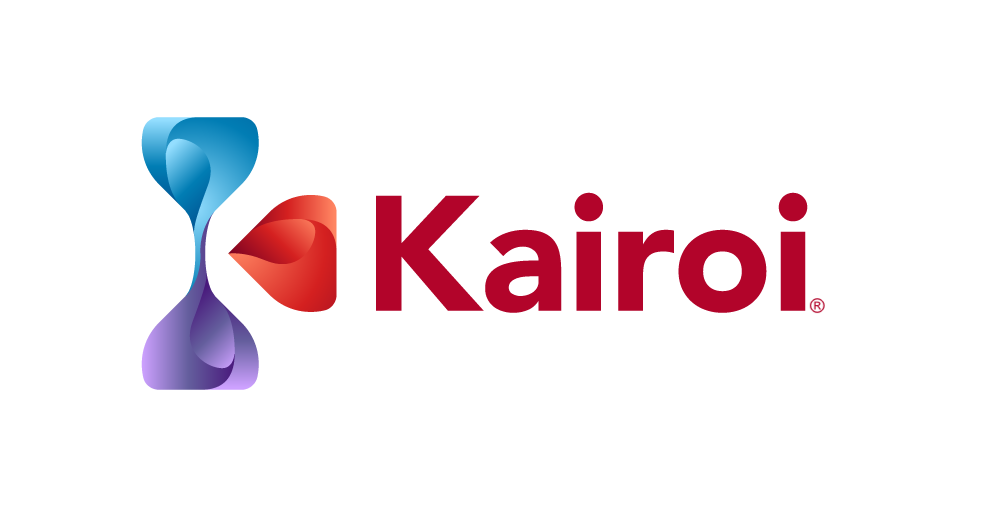 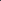 Thank you
[Speaker Notes: My name is Ismael Kherroubi Garcia, and it has been a pleasure presenting “Automating Safty; Industrialising Ethics.”

Thank you.]
References
¹ Petermann, M. et al. (2022) Looking before we leap: Expanding ethical review processes for AI and data science research, Ada Lovelace Institute, online [accessed 21 July 2024] 
² Russell Group (2023) New principles on use of AI in education, online [accessed 21 July 2024] 
³ Akram, A. (2024] Quantitative Analysis of AI-Generated Texts in Academic Research: A Study of AI Presence in Arxiv Submissions using AI Detection Tool, ArXiv, DOI: 10.48550/arXiv.2403.13812
⁴ Hindawi (2023) Evolving our portfolio in response to integrity challenges, online [accessed 21 July 2024]
⁵ Claburn, T. (2024) Wiley shuts 19 scholarly journals amid AI paper mill problems, The Register, online [accessed 21 July 2024] 
⁶ Moller-Nielsen, T. (2023) European Research Council issues warning on AI’s use in grant applications, Science|Business, online [accessed 21 July 2024] 
⁷ Bender, E.M. (2023) Talking about a “schism” is ahistorical, Medium, online [accessed 21 July 2024]
⁸ Buolamwini, J. & Gebru, T. (2018) Gender Shades: Intersectional Accuracy Disparities in Commercial Gender Classification, Proceedings of Machine Learning Research, 81:1–15, online [accessed 21 July 2024]
⁹ Wiley (2024) Wiley announces pilot of new AI-powered Papermill Detection service, online [accessed 21 July 2024] 
¹⁰ European Commission (2024) Living guidelines on the responsible use of generative AI in research, online [accessed 21 July 2024] 
¹¹ Ethical AI Database (2023) EAIDB Responsible AI Startup Ecosystem, online [accessed 21 July 2024] 
¹² Coalition for Content Provenance and Authenticity (2024) online [accessed 21 July 2024] 
¹³ DAIR Institute (2024) Data Workers’ Inquiry, online [accessed 21 July 2024] 
¹⁴ We and AI (2024) online [accessed 21 July 2024] 
¹⁵ Gebru, T. & Torres, É.T (2023) The TESCREAL bundle: Eugenics and the promise of utopia through artificial general intelligence, First Monday, online [accessed 21 July 2024] 
¹⁶ Bender, E.M. & Hanna, A. (2024) Mystery AI Hype Theatre 3000, online [accessed 21 July 2024]